Тема «Мнение и знание»
Матрица для проверки теста
1 – А;
2 – Б;
3 – А;
4 – 


5 -  1 – концевая фаланга        
      2 – подушечка пальца
      3 – ногтевое ложе
      4 – ногтевая пластинка
      5 – ногтевой валик
      6 – корень ногтя
6 -
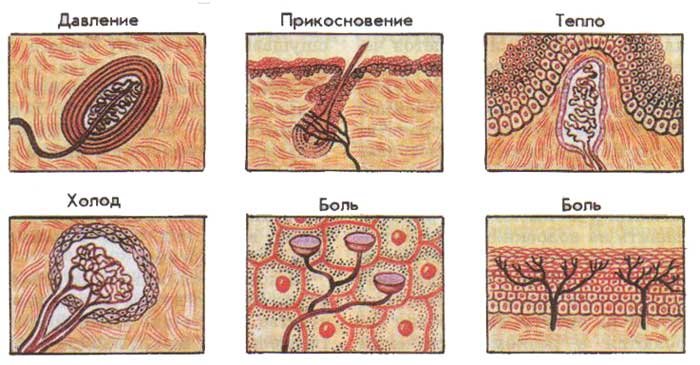 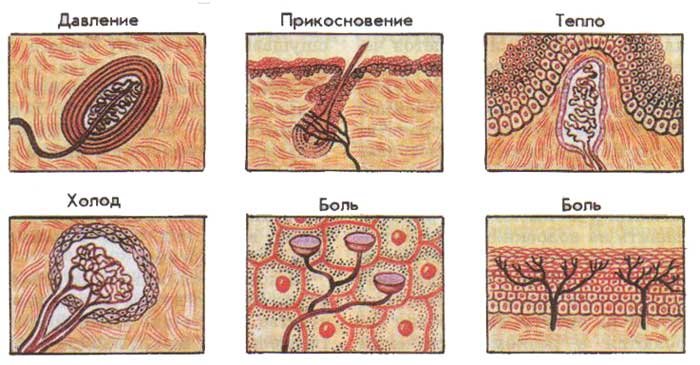 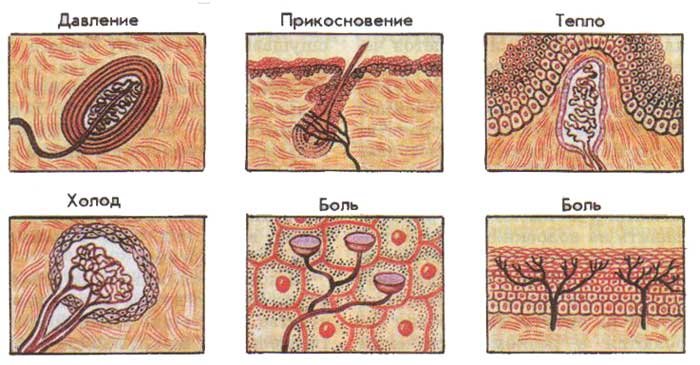 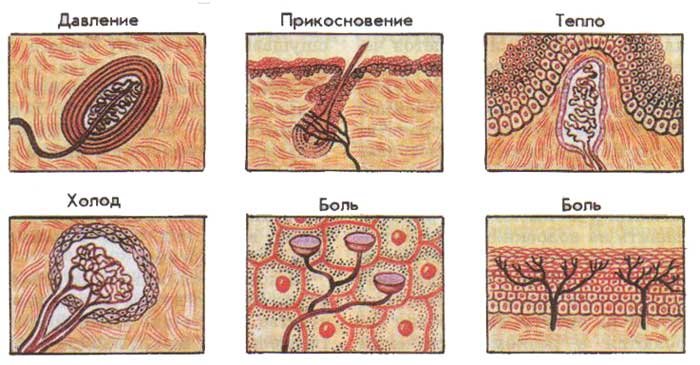 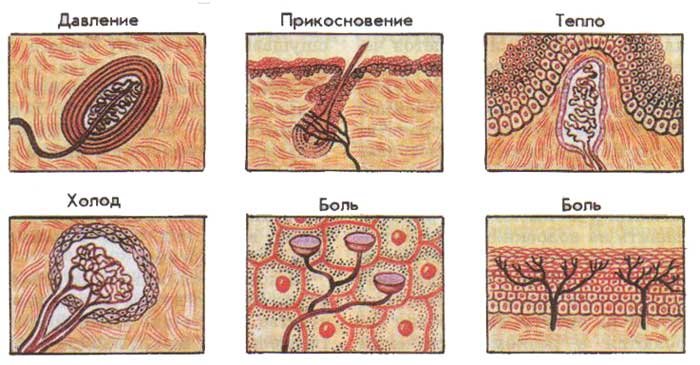 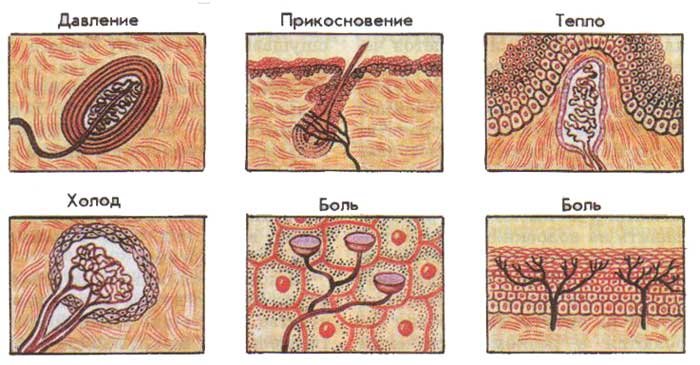 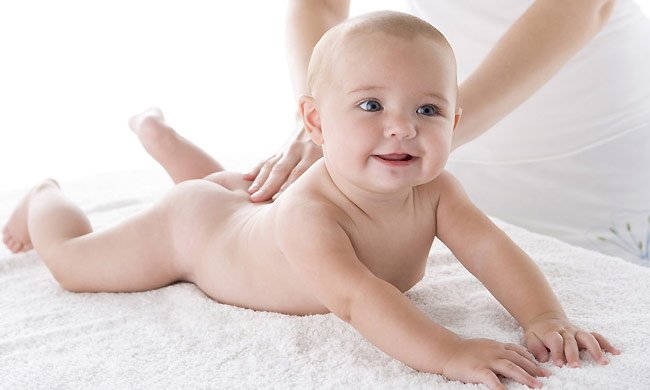 Тема урока:  «Уход за кожей. Гигиена одежды и обуви. Болезни кожи».
Имя урока: 
«Одежда в которой я живу»
Использование «правильной» одежды и обуви
Гигиенические процедуры
Здоровая кожа
Не допускать переохлаждения
Стараться избегать травмирования
Профилактика кожных заболеваний
Правильное питание
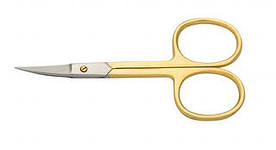 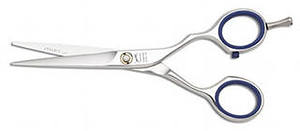 Гигиенические процедуры.
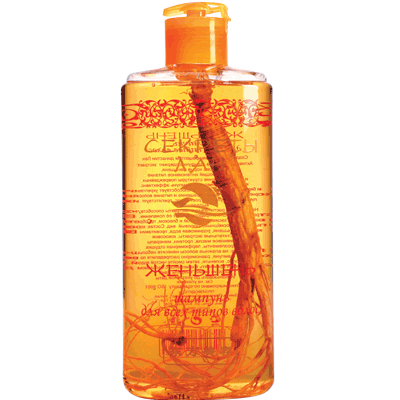 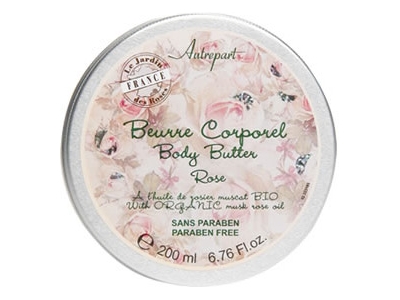 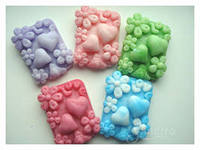 Профилактика кожных заболеваний.
Причины:
Неправильное питание.
2. Недостаток витаминов.
3. Гормональные нарушения.
4. Пренебрежение гигиеническими процедурами 
5. Стараться не травмировать кожу.